DISORDERS OF PREGNANCY AND PLACENTAECTOPIC PREGNANCY, SPONTANEOUS ABORTION AND GESTATIONAL TROPHOBLASTIC DISEASE.
DR.TARIQ ALJOHANI
Pathology
KSU, Riyadh
April 2016
Reference: Robbins & Cotran Pathology and Rubin’s Pathology
Objectives
At the end of this lecture, the student should be able to:
Understand the pathology and predisposing factors of ectopic pregnancy and spontaneous abortion.
Know the clinical presentation and pathology of hydatidiform mole and  choriocarcinoma.
ECTOPIC PREGNANCY
Ectopic Pregnancy
Definition: Ectopic pregnancy is defined as implantation of a fertilized ovum in any site other than the endometrium of the uterine cavity. About 1% of all pregnancies are ectopic. 
Sites: 
Over 90% of ectopic pregnancies occur in the fallopian tubes (tubal pregnancy). 
Other sites of ectopic pregnancy include the ovaries, abdominal cavity and uterine cervix.
Ectopic pregnancy. The fallopian tube is the most common site for ectopic pregnancies but they can also occur on the ovary or the peritoneal surface of the abdominal cavity. From Damjanov, 2000.
Ectopic Pregnancy
Clinical features
A woman with an ectopic tubal pregnancy may present with pelvic pain or abnormal bleeding following a period of amenorrhoea.
The majority will present as an emergency with tubal rupture and hemorrhagic shock.
Diagnosis
Clinical: abdominal/pelvic ultrasound shows mass (gestational sac) within fallopian tube, plus positive hCG levels 
Microscopic: placental tissue or fetal parts
Risk factors for ectopic pregnancy
Tubal ectopic pregnancy: fallopian tubes are the most common location for ectopic
pregnancies and any factor that retards passage of the ovum through the tubes
predisposes to tubal ectopic pregnancy. In about half of the cases, it is due to chronic
inflammation and scarring in the oviduct. The risk factors are as follows:
Pelvic inflammatory disease/infections/salpingitis  is one of the most common cause. The inflammation may damage ciliary activity, cause tubal obstruction, pelvic adhesions with scarring  and distortion of the fallopian tubes.  Women who have had pelvic infections have a five times greater risk of ectopic pregnancy. Organisms like Neisseriae gonorrhea and chlamydia infect the reproductive organs
Abdominal/pelvic surgery or tubal ligation surgery.
Intrauterine tumors and endometriosis.
Smoking may contribute to decreased tubal motility by damaging ciliated cells or it  may predisposing them to pelvic inflammatory disease (due to the impaired immunity in smokers).
Congenital anomaly of the tubes. 
In-utero  diethylstilbestrol (DES) exposure  increases the risk of ectopic pregnancy due to abnormal tubal morphology.
Risk factors for ectopic pregnancy
History of previous ectopic pregnancy 
History of multiple sexual partners has an increase chance of pelvic inflammatory disease and therefore are high risk for ectopic pregnancy. 
Intrauterine device users are at higher risk of having an ectopic pregnancy should pregnancy occurs.  
History of infertility: there is higher risk of ectopic pregnancy in the infertile population. This may be due to the underlying infertility related issues or fertility drugs and treatments. In vitro fertilization has been associated with an increased risk of ectopic pregnancy including cervical pregnancies
NOTE: please note that in many tubal pregnancies, no anatomic cause is evident.
     
     Ovarian pregnancies probably result from rare instances in which the ovum is fertilized just as the follicle ruptures. 
     Gestation within the abdominal cavity occurs when the fertilized egg drops out of the fimbriated end of the oviduct and implants on the peritoneum.
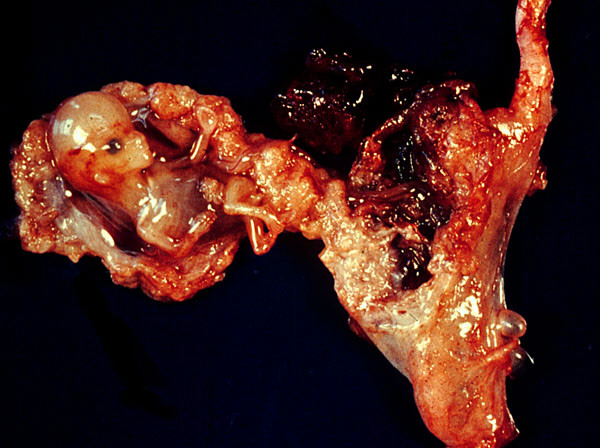 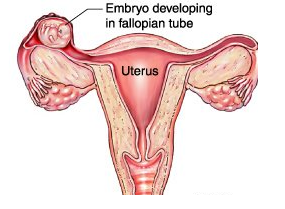 http://4.bp.blogspot.com/-99ik_pMAEF4/USoTKSJB5fI/AAAAAAAAAD4/3w8mdgVxDSQ/s320/ectopic_pregnancy.jpg
http://ladylike.hr/upload_data/ckeditor/Ectopic-Pregnancy2.png
SPONTANEOUS ABORTION
Spontaneous abortion (SAB)/ Miscarriage
Also known as miscarriage
It is the spontaneous end of a pregnancy at a stage where the embryo or fetus is incapable of surviving. 
Miscarriages that occur before the sixth week of gestation are called early pregnancy loss or chemical pregnancy. 
Miscarriages that occur after the sixth week of gestation are called clinical spontaneous abortion.
About 10-25% of all pregnancies end in miscarriage. 
Most miscarriages occur during the first 13 weeks of pregnancy.
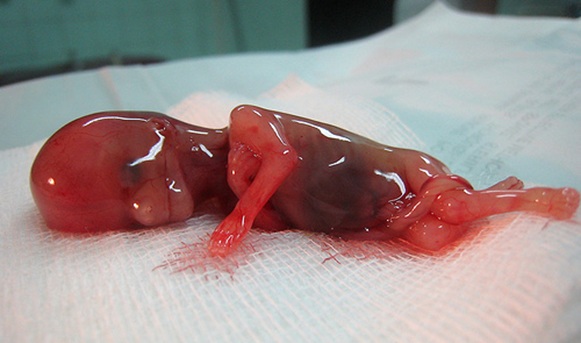 http://www.symptomsandtreatment.net/wp-content/uploads/2011/11/Miscarriage.jpg
Causes of SAB/Miscarriage:
Most miscarriages occur during the first trimester.
The cause of a miscarriage cannot always be determined. 
Miscarriages can occur for many reasons: genetic, uterine abnormalities, hormonal abnormalities, collagen vascular disease (e.g. SLE), reproductive tract infections, and congenital (present at birth) abnormalities of the uterus
Chromosomal abnormalities of the fetus are the most common cause of early miscarriages.
The causes are as follows
1. Chromosomal abnormalities:  
Half of the 1st trimester miscarriages have abnormal chromosomes. 
Chromosomal abnormalities also become more common with aging, and women over age 35 have a higher rate of miscarriage than younger women. 
A pregnancy with a genetic problem has a 95% probability of ending in miscarriage.
Causes of SAB/miscarriage
2. Hormonal problems: there is an increased risk of miscarriage with 
Cushing’s Syndrome 
Thyroid disease 
Polycystic ovary syndrome (PCOS).  
Diabetes: good control of blood sugars during pregnancy is important. If the diabetes is not well controlled, there is increase risk of miscarriages and also of the baby  to have birth defects. 
Inadequate function of the corpus luteum in the ovary (which produces progesterone necessary for maintenance of the very early stages of pregnancy) leads to progeterone deficiency which may lead to miscarriage.   
3. Infections: by Listeria monocytogenes, Toxoplasma gondii, parvovirus B19, rubella, herpes simplex, cytomegalovirus and lymphocytic choriomeningitis virus etc are associated with an increased risk of pregnancy loss.
4. Maternal health problems can predispose to miscarriages e.g. systemic lupus erythematosus and antiphospholipid antibody syndrome 
5. Lifestyle: smoking, drug use, malnutrition, excessive caffeine and exposure to radiation or toxic substances
6. Maternal age: SABs increase after age 35 due to ovum abnormalities
7. Maternal trauma
Causes of SAB/miscarriage
8. Abnormal structural anatomy of the uterus can also cause miscarriages e.g. septate or bicornate uterus affect placental attachment and growth. Therefore, an embryo implanting on the septum would be at increased risk of miscarriage. Uncommonly uterine fibroids can interfere with the embryo implantation and blood supply, thereby causing miscarriage 
9. Others: surgical procedures in the uterus during pregnancy e.g amniocentesis and chorionc villus sampling.
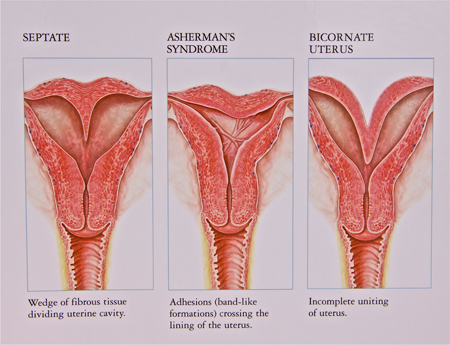 http://www.acfs2000.com/assets/images/surgery_services/mullerian7.jpg
Causes of SAB/miscarriage
Diagnosis: 
A miscarriage can be confirmed via ultrasound and by the examination of the passed tissue microscopically for the products of conception. The products of conception include chorionic villi, trophoblasts, fetal parts, and background gestational changes in the endometrium. 
Genetic tests may also be performed to look for  chromosomal anomalies.
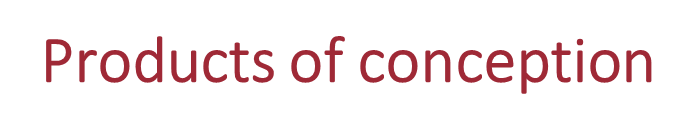 "Human Embryo - Approximately 8 weeks estimated gestational age" by lunar caustic - Embryo. Licensed under CC BY 2.0 via Wikimedia Commons - http://commons.wikimedia.org/wiki/File:Human_Embryo_-_Approximately_8_weeks_estimated_gestational_age.jpg#/media/File:Human_Embryo_-_Approximately_8_weeks_estimated_gestational_age.jpg
"Human Embryo" by Dr. Vilas Gayakwad - Own work. Licensed under CC BY-SA 3.0 via Wikimedia Commons - http://commons.wikimedia.org/wiki/File:Human_Embryo.JPG#/media/File:Human_Embryo.JPG
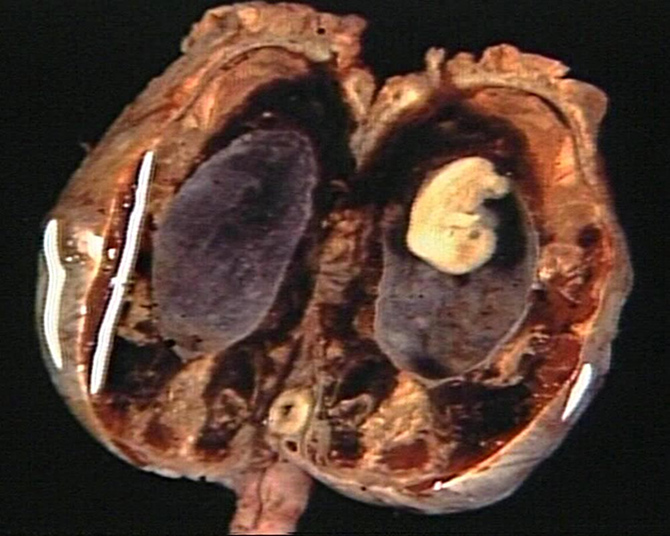 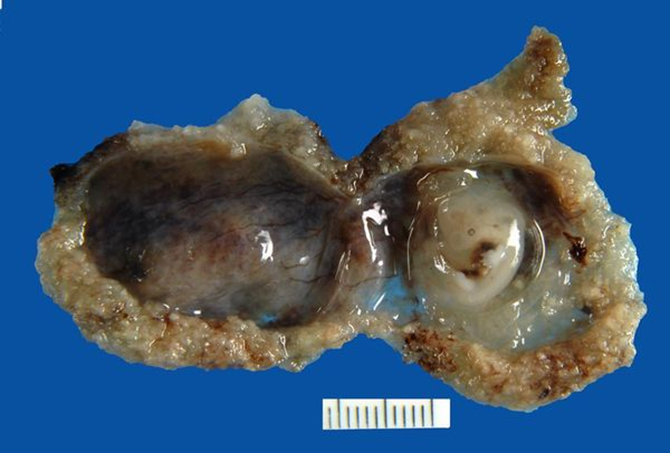 PRODUCTS OF CONCEPTION
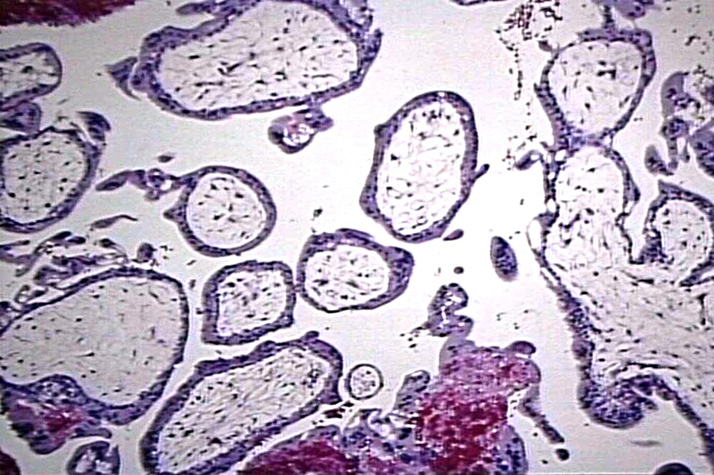 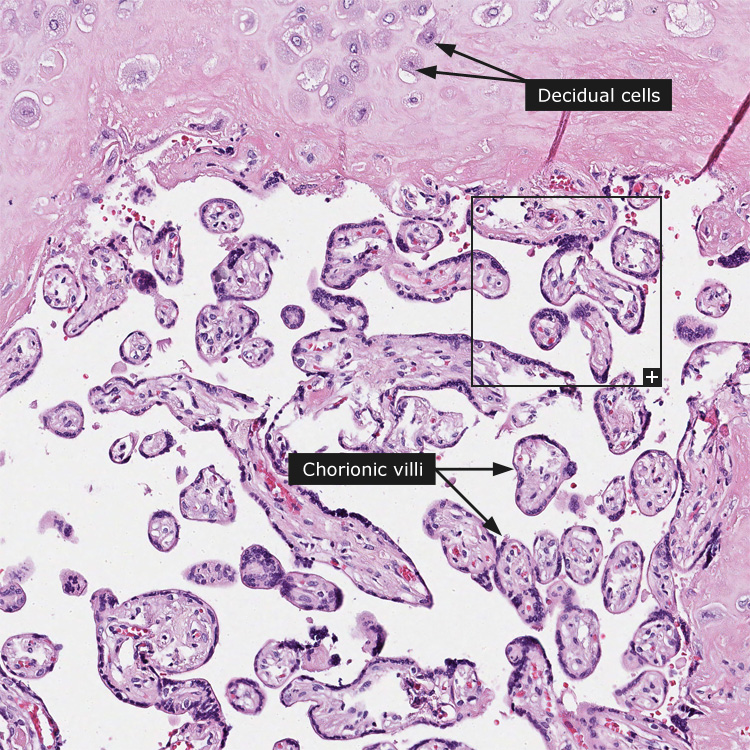 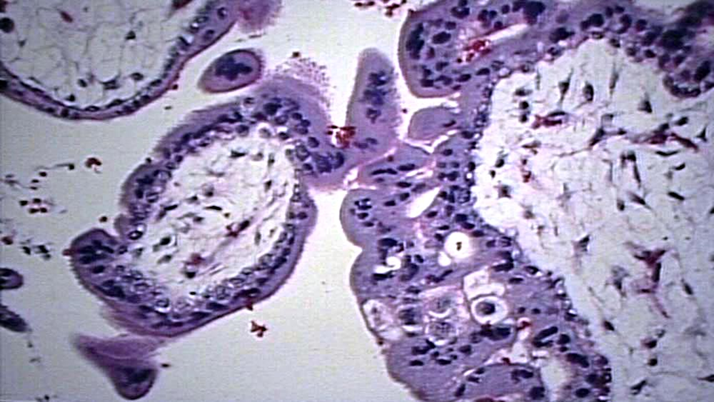 GESTATIONAL TROPHOBLASTIC DISEASE
Normal placenta
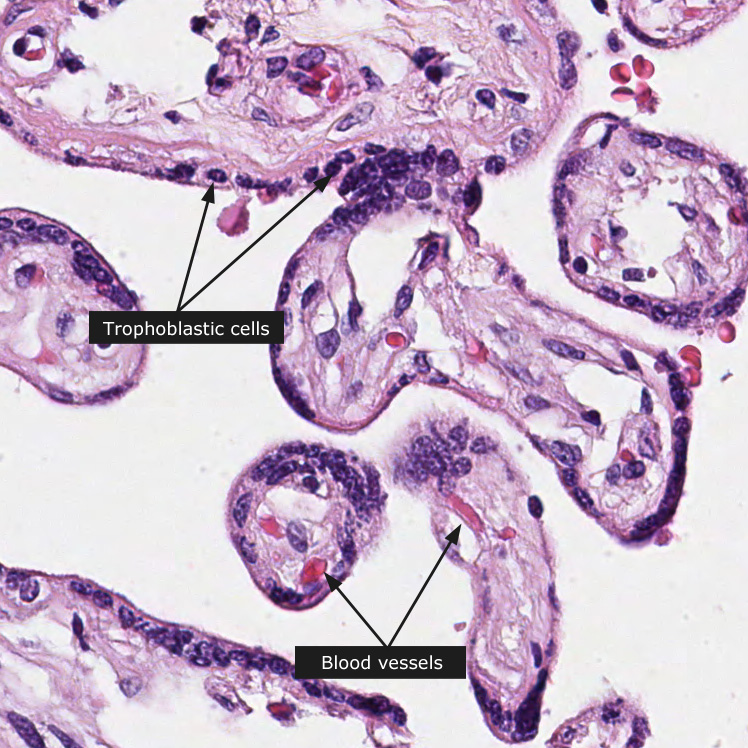 http://www.humpath.com/IMG/jpg/placenta1
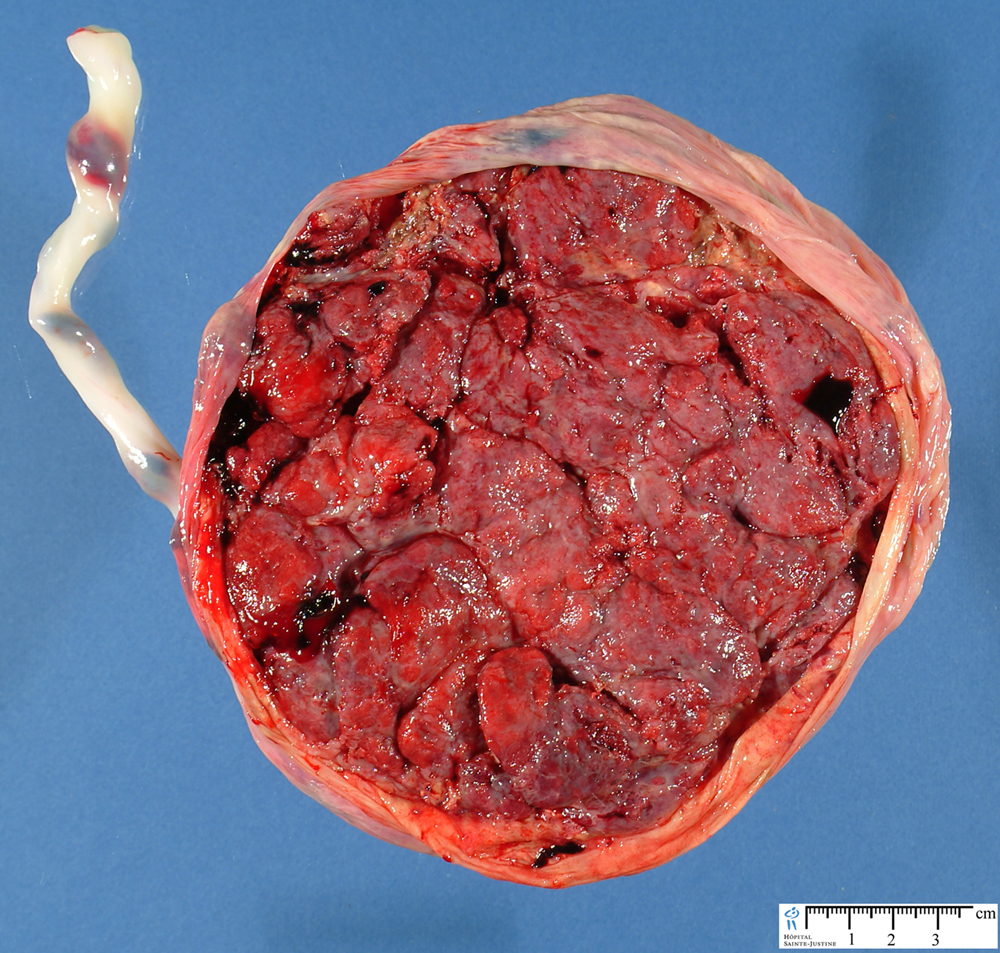 http://www.proteinatlas.org/images_dictionary/placenta__1__example_1__1_100_1.jpg
Normal fertilization: a single sperm of 23 chromosomes fertilizes a normal egg of 23 chromosomes
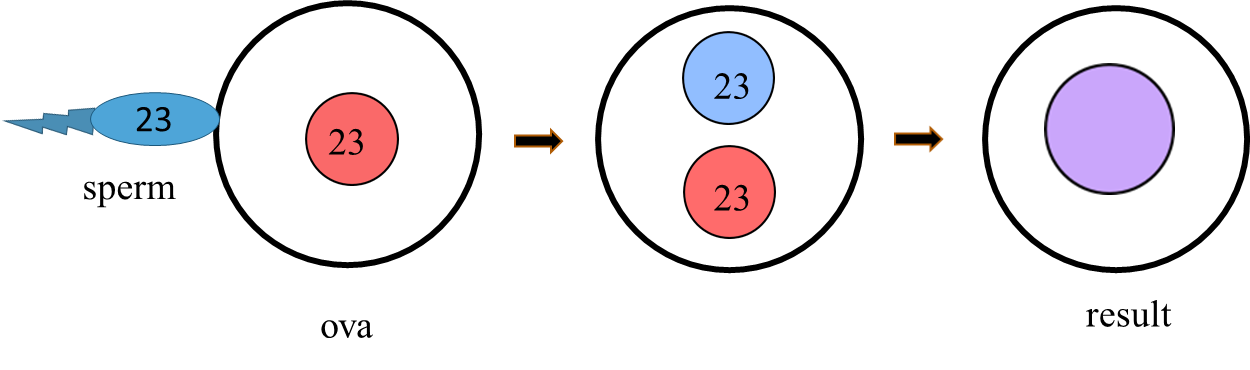 46
Gestational Trophoblastic Disease (GTD)
Gestational trophoblastic disease is a group of related disorders in which there is abnormal proliferation of placental trophoblasts. 
GTD are divided into
benign non-neoplastic lesions
hydatidiform moles 
neoplastic lesions 
The maternal age above 40 years has a 5 times more risk of trophoblastic disease compared to the mothers below 35 years.
Most women who have had gestational trophoblastic disease can have normal pregnancies later.
Most GTD produces the beta subunit of human chorionic gonadotropin (HCG). 

NOTE: 
Serum HCG is also elevated in  Pregnancy (normal and ectopic) but in GTD it is markedly elevated. 
Also while in normal pregnancy the HCG levels drop after 14 weeks of gestation, in GTD the serum HCG levels continue to rise even after 14th weeks.
Types of GTD
The GTD have been divided and classified as follows:
Benign non-neoplastic trophoblastic lesions — These are diagnosed as an incidental finding on an endometrial curettage or hysterectomy specimen. They are:
Exaggerated placental site
Placental site nodule
Hydatidiform mole — result from abnormalities in fertilization. They are essentially benign, but carry an increased risk of developing malignant choriocarcinoma. They are:
Complete hydatidiform mole
Partial hydatidiform mole
Invasive mole/chorioadenoma destruens 
Gestational trophoblastic neoplasia (GTN) — are a group of tumors. They have potential for local invasion and metastases. They are:
Choriocarcinoma
Placental site trophoblastic tumor
Epithelioid trophoblastic tumor
Hydatidiform Mole
It is an abnormal fertilization resulting in an abnormal placenta due to excess of paternal (from father) genes. It is caused by abnormal gametogenesis and fertilization.
It is the most common form of gestational trophoblastic disease; occurs in 1/1,000-2,000 pregnancies 
It results in the formation of enlarged and odematous placental villi, which fill the lumen of the uterus.
Passage of tissue fragments, which appear as small grapelike masses, is common. The serum HCG concentration is markedly elevated, and are rapidly increasing.
Risk factors:
maternal age: girls younger than 15 years of age and women over 40 are at higher risk. 
Ethnic background: incidence higher in Asian women  
Women with a prior hydatidiform mole have a 20-fold greater risk of a subsequent molar pregnancy than the general population.
There are 2 types of hydatidiform mole (HM).
Complete HM
Partial HM
Complete HM
Complete mole results from fertilization of an empty ovum that lacks maternal DNA. Most commonly, a haploid (23X) set of paternal chromosomes duplicates to 46XX. The characteristic feature is complete lack of maternal chromosomes. 

It is a genetically abnormal placenta with hyperplastic trophoblasts, without fetus or embryo. 

Symptoms:  fast rate of abdominal swelling (due to rapid increase in uterine size) mistaken for normal pregnancy but the uterus is disproportionately large for that stage of pregnancy. In addition patient has some vaginal bleeding, severe nausea and vomiting. HCG levels are elevated. 

Uterus is distended and filled with swollen/large villi with prominent  trophoblastic cell proliferation. No embryo, or fetal tissue is present. Grossly it looks like a bunch of grapes.

Chromosomal analysis shows 46XX karyotype and all the chromosomes come from the male/paternal side i.e. it is an androgenetic pregnancy with no maternal DNA.
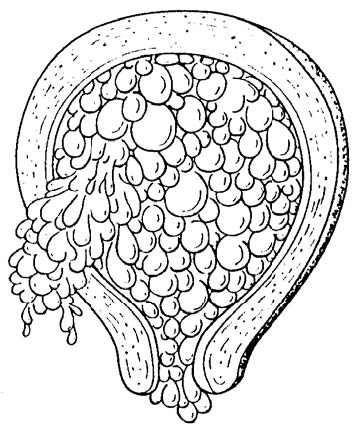 http://www.waybuilder.net/sweethaven/MedTech/ObsNewborn/ObstetricsAndNewborn
Complete mole fertilization: 90% of the time, a single sperm of 23 chromosomes fertilizes a egg that has lost its chromosomes.  It then duplicates resulting in 46XX (all paternal)
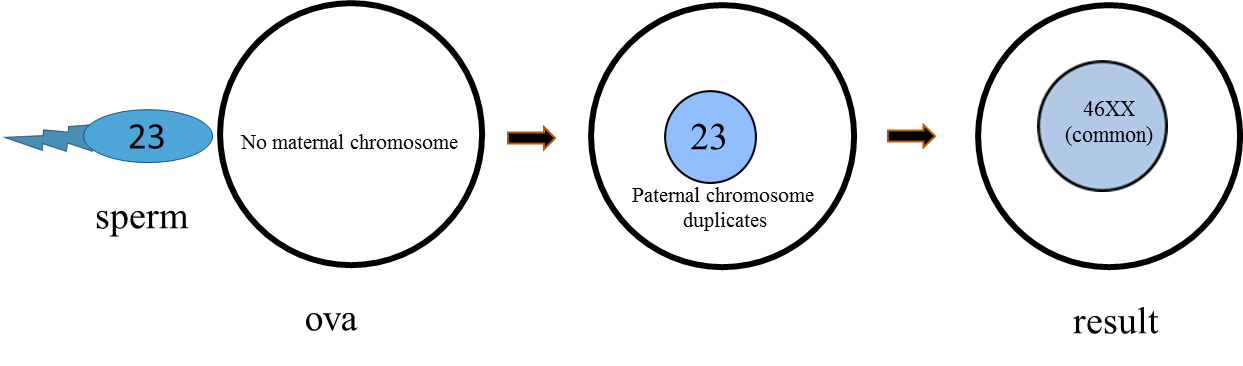 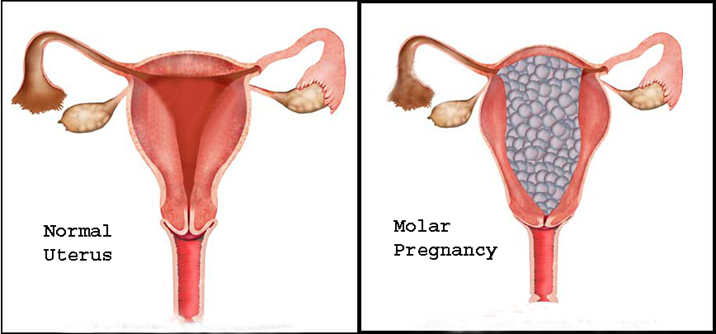 http://lakecharlesobgyn.com/Images/molar-pregnancy-1.jpg
Complete HM.
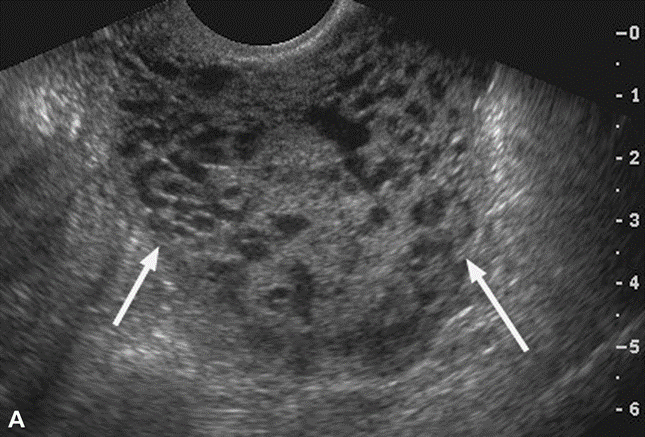 Ultrasound: will show a “cluster of grapes” appearance or a “snowstorm” appearance, signifying an abnormal placenta. 

Treatment: Evacuation of uterus by curettage and sometimes chemotherapy. With appropriate therapy cure rate is very high.

Complications: uterine hemorrhage, uterine perforation, trophoblastic embolism, and infection. Few patients develop an invasive mole. The most important complication is the development of choriocarcinoma, which occurs in about 2% of patients after the mole has been evacuated.
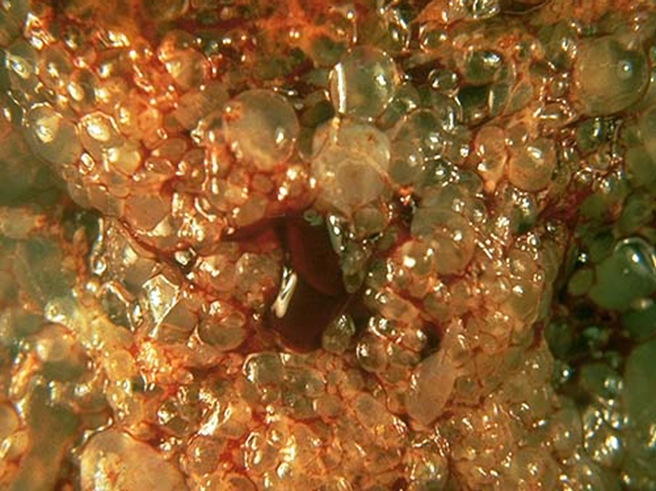 Partial Mole (PM)
Partial hydatidiform moles have 69 chromosomes (triploidy gestation), of which one haploid set (23,X) is maternal and two haploid (23,X+23X=46X) sets are paternal in origin. 

This results from fertilization of a normal single ovum/egg (23,X) by two normal spermatozoa, each carrying 23 chromosomes, or by a single spermatozoon that has not undergone meiotic reduction and bears 46 chromosomes (the pregnancy has too much paternal DNA). 

It is a genetically abnormal placenta with a resultant mixture of large and small villi with slight hyperplasia of the trophoblasts, filling the uterus. In contrast to a complete mole, embryo/fetal parts may be present. The fetus associated with a partial mole usually dies after 10 weeks' gestation, and the mole is aborted shortly thereafter. 

It almost never evolves into choriocarcinoma. 

Grossly the genetically abnormal placenta has a mixture of large chorionic villi and normal-appearing smaller villi.
Partial mole fertilization: it results from fertilization of a normal single ovum (23X) by two normal spermatozoa, each carrying 23 chromosomes, OR by a single spermatozoon that has not undergone meiotic reduction and bears 46 chromosomes (the pregnancy has too much paternal DNA).
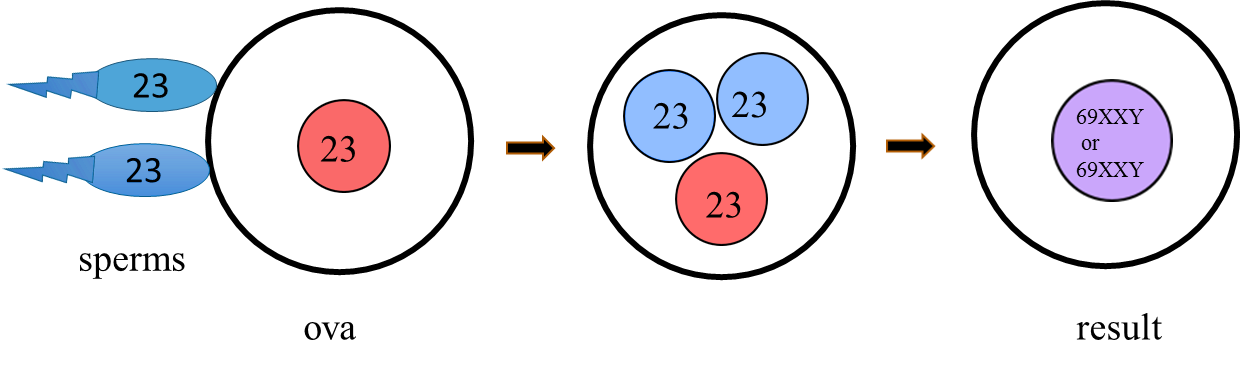 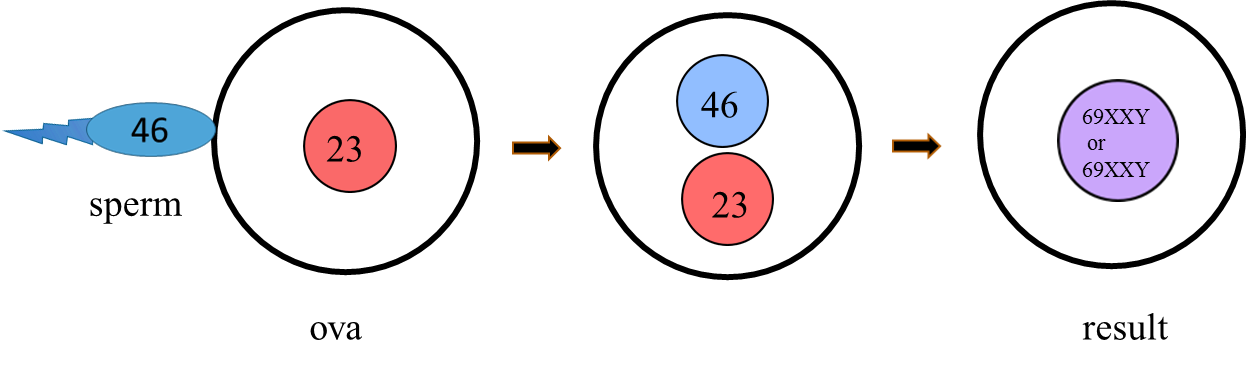 Partial Mole (PM)
It makes up 15–35% of all moles
Uterine size usually small or appropriate for gestational age
Serum HCG levels are high but not as high as complete mole.
Chromosomal analysis of partial moles shows 69XXY (i.e. 3 haploid sets also called as triploidy). 
Treatment : Evacuation of uterus by curettage and sometimes chemotherapy.
Prognosis: Risk for development of choriocarcinoma very low. Follow-up is mandatory.
2. Invasive Mole
Invasive mole is when the villi of a hydatidiform mole extends/infiltrates into the myometrium of the uterus.
The mole sometime enter into the veins in the myometrium, and a times spread via the vascular channels to distant sites, mostly the lungs (note: death from such spread is unusual). 
It occurs in about 15% of complete moles and rarely in partial mole.
Can cause hemorrhage and uterine perforation.
3. Choriocarcinoma
Definition: Malignant tumor of placental tissue, composed of a proliferation of malignant cytotrophoblast and syncytiotrophoblast, without villi formation.
It is an aggressive malignant neoplasm.
It is characterized by very high levels of serum HCG.
Choriocarcinomas are aneuploidic.
It spreads early via blood to the lungs and other organs. 
Responds well to chemotherapy 
About half the choriocarcinoma are preceded by complete hydatidiform mole . Others are preceded by partial mole (rare),  abortion, ectopic pregnancy and occasionally normal term pregnancy.
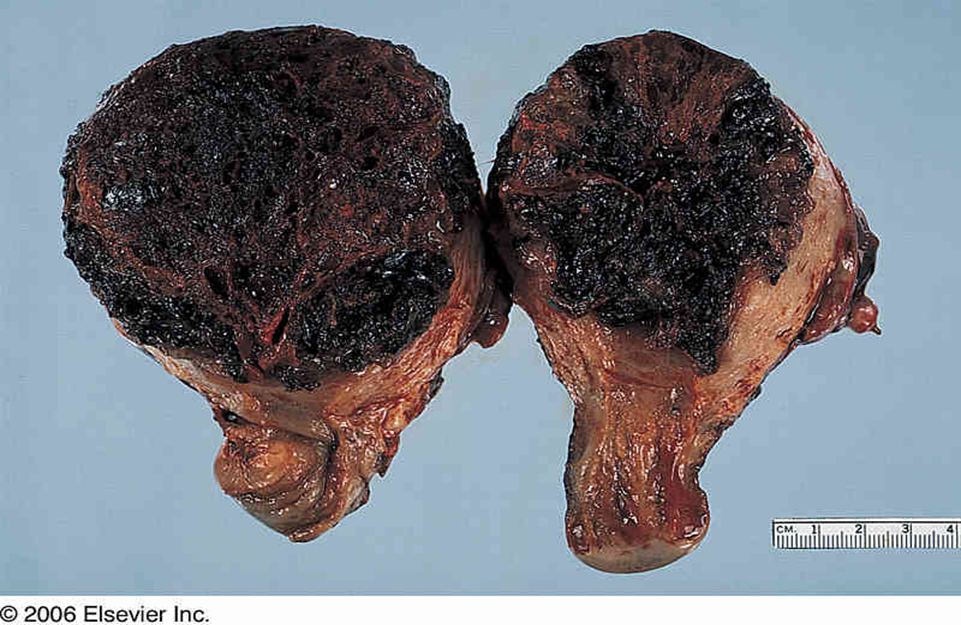 CHORIOCARCINOMA
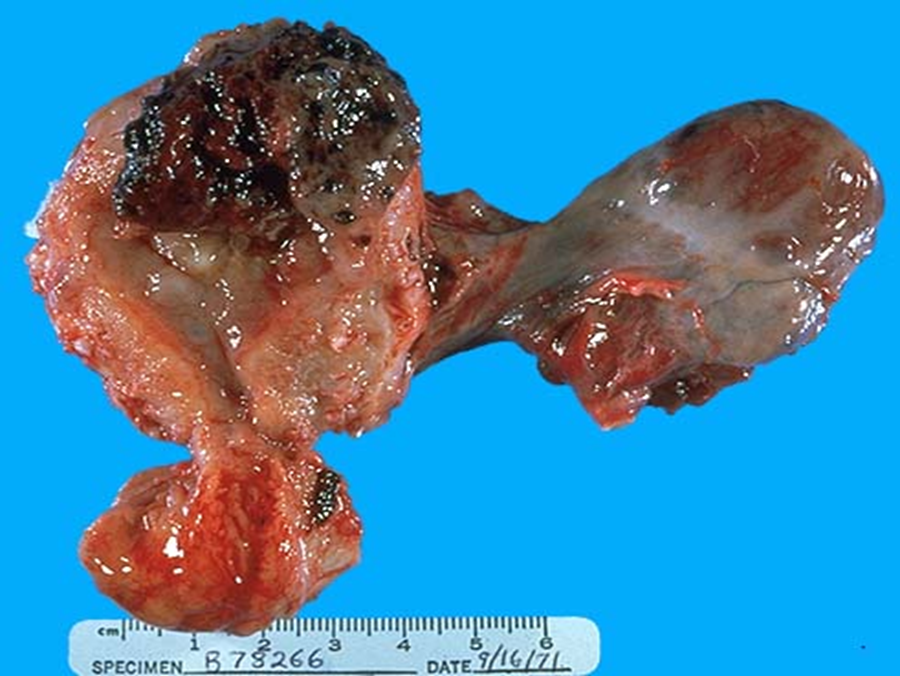 http://www.sccs.swarthmore.edu/users/98/amita/chorio2.jpeg
Objectives
At the end of this lecture, the student should be able to:
Understand the pathology and predisposing factors of ectopic pregnancy and spontaneous abortion.
Know the clinical presentation and pathology of hydatidiform mole and  choriocarcinoma.